PARTNER.SHIP.REDEFINED.
PDB-07-001Covid-19.  General Guidance
COVID 19. GENERAL GUIDANCE What should you know?
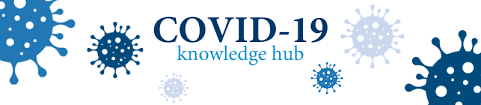 signs and symptoms of COVID-19 that should be self-monitored 
DoC holder procedures / contingency plans that are to be followed when a person displays signs and symptoms suggestive of COVID-19  
rules about isolation of crew members who develop symptoms suggestive of COVID-19 (check DoC holder procedures)
the need to self-isolate immediately and inform a supervisor or manager if symptoms emerge on the job  
the higher risk that COVID-19 disease will be severe among vulnerable groups including people over 60, anyone of any age with a chronic disease (such as cardiovascular disease, diabetes or respiratory disease) and immunocompromised individuals 
hand hygiene, respiratory etiquette and social distancing. 

Source of info:  WHO – Promoting public health measures in response to Covid-19 on cargo ships
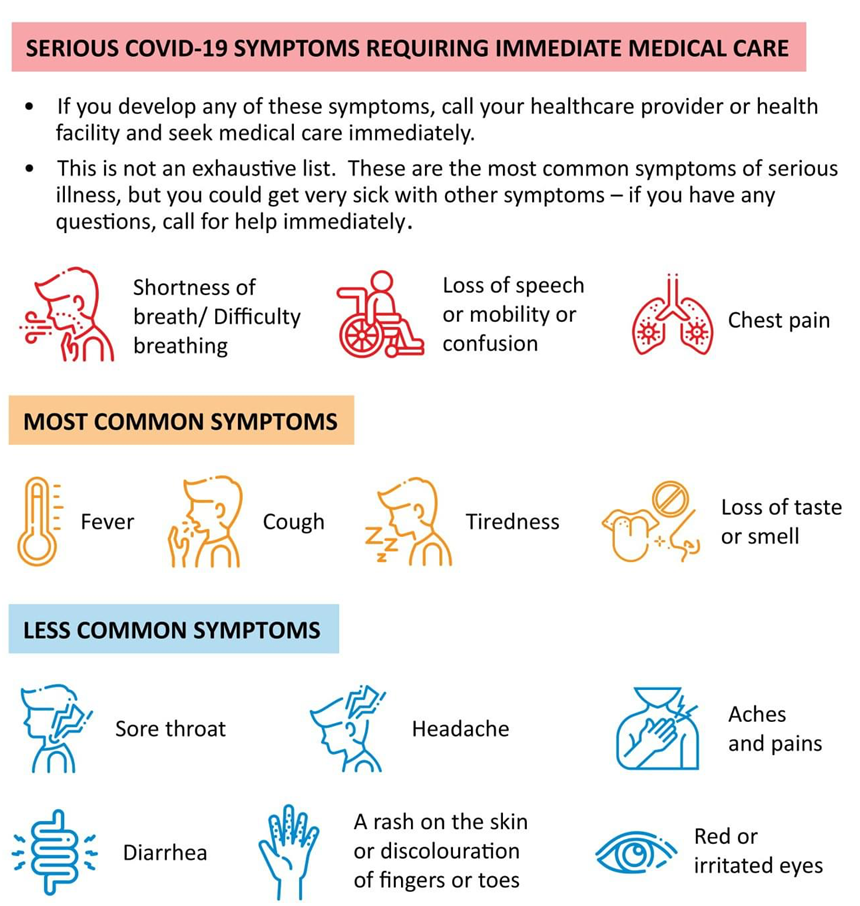 COVID 19. GENERAL GUIDANCE Symptoms
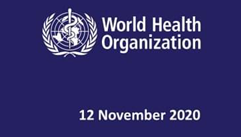 COVID 19. GENERAL GUIDANCE Importance of wearing a mask
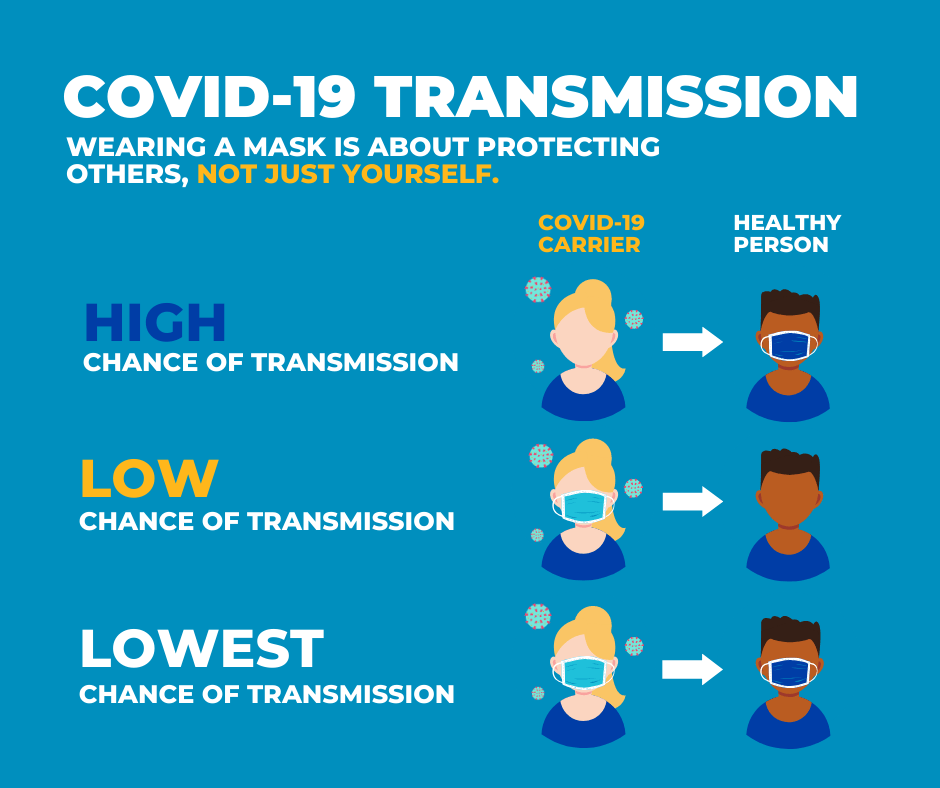 COVID 19. GENERAL GUIDANCE Common Mistakes in Mask Use
Mistake: Not washing your reusable mask in between wears – have several masks and rotate 
Mistake: Wearing your mask over your mouth only – COVER THE NOSE 
Mistake: Touching, adjusting, and fussing with your mask – wash or sanitize hands touch the front of the mask 
Mistake: Wearing a disposable mask inside out or backwards – masks are designed to be worn a specific way 
Mistake: Wearing an ill-fitting mask – may need to trim beards – make sure mask fits/seals well 
Mistake: Using a disposable mask for too long – limit use; leave in sun; expose to UV light 
Mistake: Wearing the "wrong" mask – at least 3 layers, preferably cotton 
Mistake: Not addressing or preventing skin issues underneath your mask 
Mistake: Wearing a mask that is too tight – if uncomfortable, you will constantly adjust or take off 
Mistake: Wearing a wet mask – ineffective and makes breathing difficult 
Mistake: Improperly storing your mask while out – have a paper bag or a hook – do not shove in pocket or purse 
Mistake: Thinking that wearing a mask means you do not have to socially distance
COVID 19. GENERAL GUIDANCE Protect yourself & others from getting sick
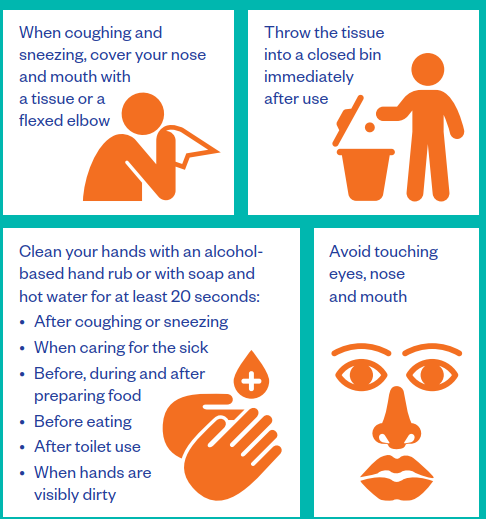 COVID 19. GENERAL GUIDANCE Practice food saftey
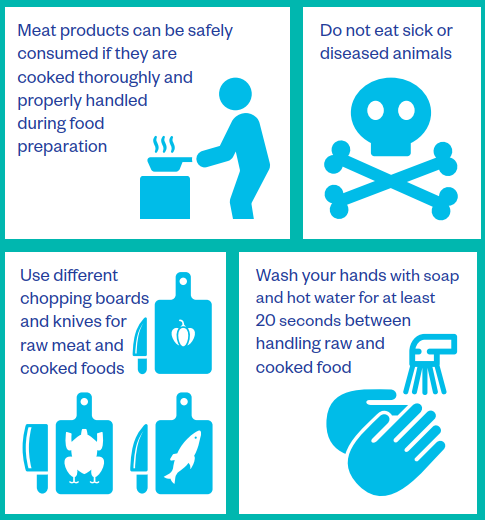 COVID 19. GENERAL GUIDANCE Stay healthy while travelling
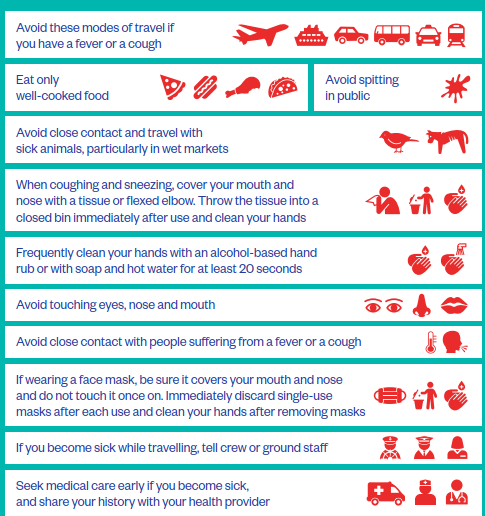 COVID 19. GENERAL GUIDANCE How to safely greet others
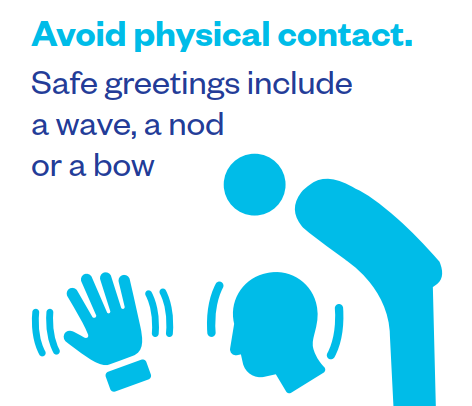 COVID 19. GENERAL GUIDANCE Shipboard care for people with suspected / confirmed Covid-19
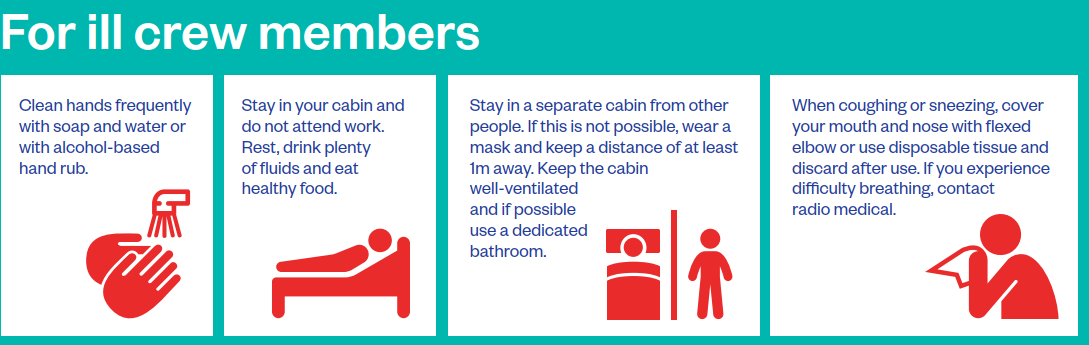 COVID 19. GENERAL GUIDANCE Shipboard care for people with suspected / confirmed Covid-19
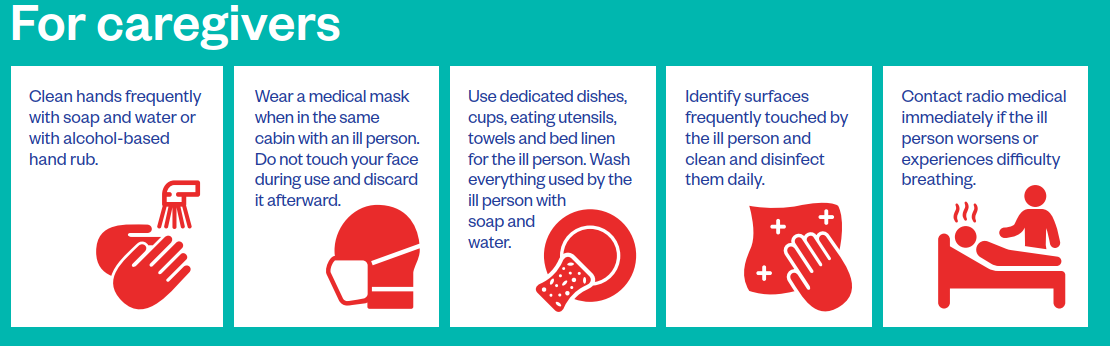 COVID 19. GENERAL GUIDANCE Shipboard care for people with suspected / confirmed Covid-19
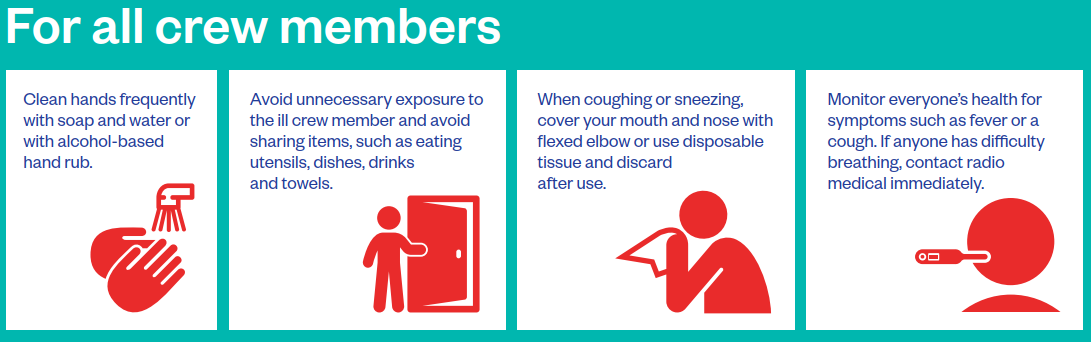 COVID 19. GENERAL GUIDANCE Protecting everyone during ship visits
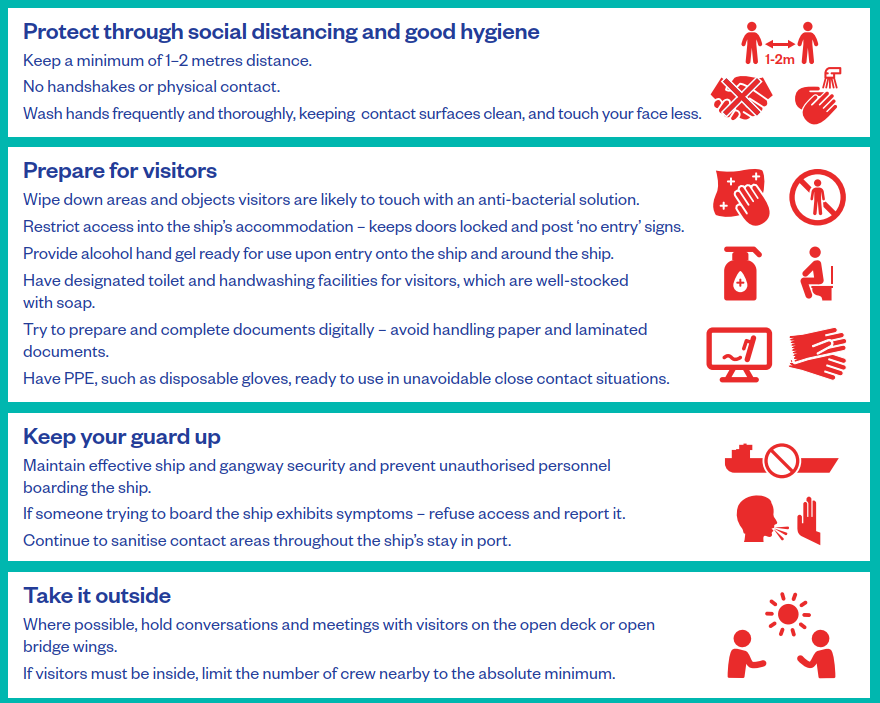 COVID 19. GENERAL GUIDANCE Care when shopping
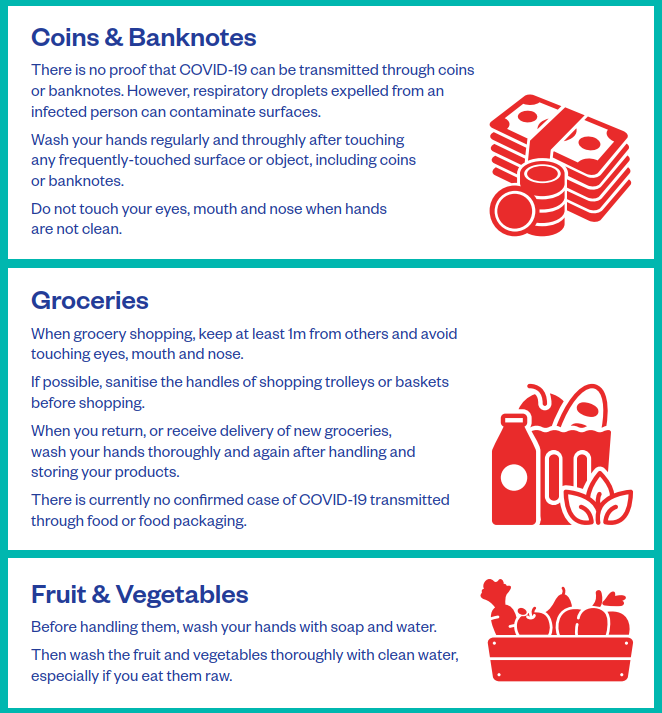 COVID 19. GENERAL GUIDANCE How to deal with laundry
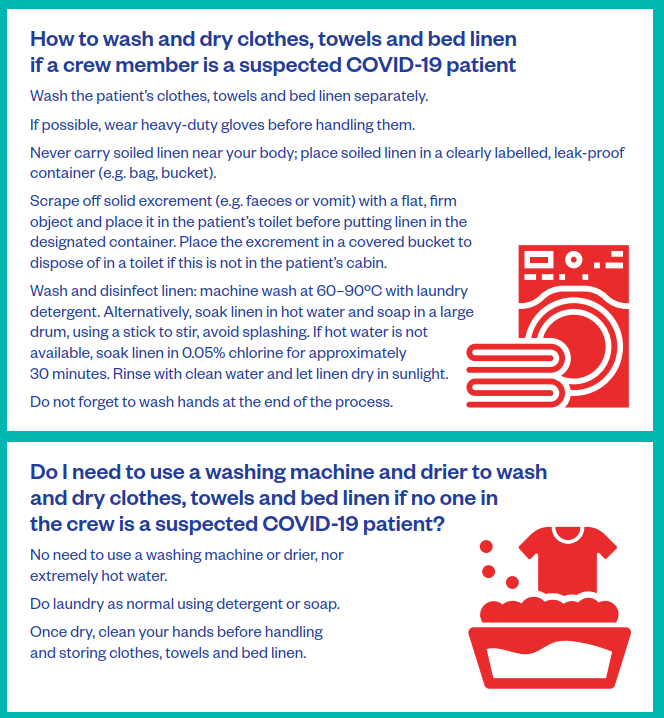 COVID 19. GENERAL GUIDANCE Coping with stress
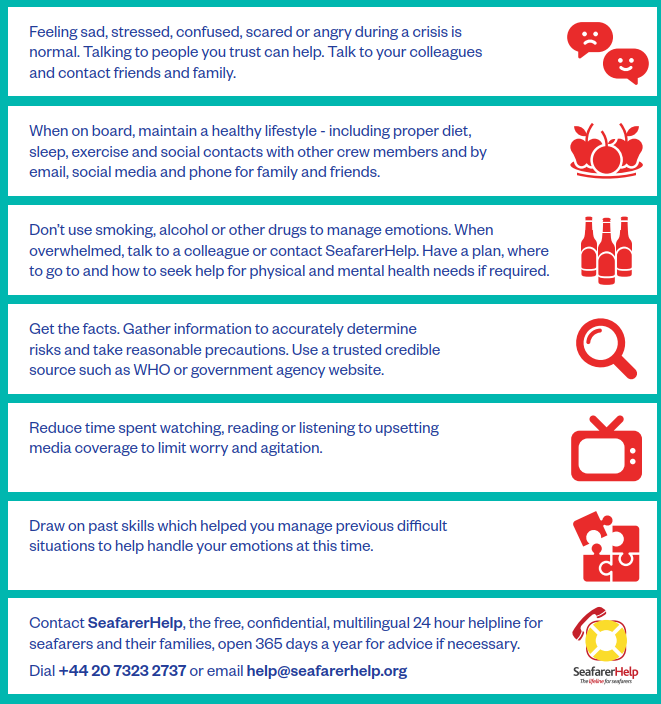 THANK YOU!